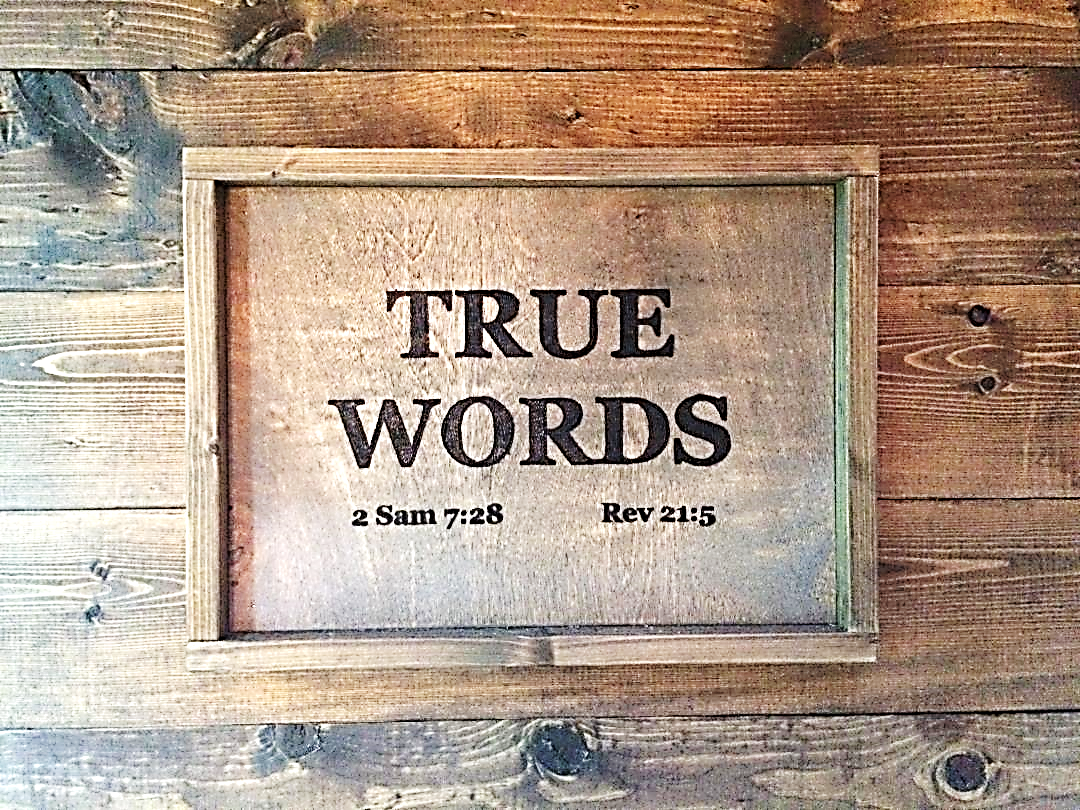 SERMON TITLE
FAITH WITHOUT
WORKS IS DEAD
John 17:17   Sanctify them through thy truth: thy word is truth.
True Words Christian Church
1 John 2:26   These things have I written unto you concerning them that seduce you.
True Words Christian Church
1 John 2:27   But the anointing which ye have received of him abideth in you, and ye need not that any man teach you: but as the same anointing teacheth you of all things, and is truth, and is no lie, and even as it hath taught you, ye shall abide in him.
True Words Christian Church
James 2:14   What doth it profit, my brethren, though a man say he hath faith, and have not works? can faith save him?
True Words Christian Church
James 2:5-7   Hearken, my beloved brethren, Hath not God chosen the poor of this world rich in faith, and heirs of the kingdom which he hath promised to them that love him?  6 But ye have despised the poor. Do not rich men oppress you, and draw you before the judgment seats?  7 Do not they blaspheme that worthy name by the which ye are called?
True Words Christian Church
James 2:8-9   If ye fulfil the royal law according to the scripture, Thou shalt love thy neighbour as thyself, ye do well:  9 But if ye have respect to persons, ye commit sin, and are convinced of the law as transgressors.
True Words Christian Church
James 2:14   What doth it profit, my brethren, though a man say he hath faith, and have not works? can faith save him?
True Words Christian Church
Ephesians 2:8-9   For by grace are ye saved through faith; and that not of yourselves: it is the gift of God:  9 Not of works, lest any man should boast.
True Words Christian Church
Romans 9:11   (For the children being not yet born, neither having done any good or evil, that the purpose of God according to election might stand, not of works, but of him that calleth;)
True Words Christian Church
Romans 4:4-5   Now to him that worketh is the reward not reckoned of grace, but of debt.  5 But to him that worketh not, but believeth on him that justifieth the ungodly, his faith is counted for righteousness.
True Words Christian Church
James 2:15-16   If a brother or sister be naked, and destitute of daily food,  16 And one of you say unto them, Depart in peace, be ye warmed and filled; notwithstanding ye give them not those things which are needful to the body; what doth it profit?
True Words Christian Church
James 2:17   Even so faith, if it hath not works, is dead, being alone.
True Words Christian Church
2 Timothy 3:14-15   But continue thou in the things which thou hast learned and hast been assured of, knowing of whom thou hast learned them;  15 And that from a child thou hast known the holy scriptures, which are able to make thee wise unto salvation through faith which is in Christ Jesus.
True Words Christian Church
1 Thessalonians 1:5   For our gospel came not unto you in word only, but also in power, and in the Holy Ghost, and in much assurance; as ye know what manner of men we were among you for your sake.
True Words Christian Church
Matthew 7:21-23   Not every one that saith unto me, Lord, Lord, shall enter into the kingdom of heaven; but he that doeth the will of my Father which is in heaven.  22 Many will say to me in that day, Lord, Lord, have we not prophesied in thy name? and in thy name have cast out devils? and in thy name done many wonderful works?  23 And then will I profess unto them, I never knew you: depart from me, ye that work iniquity.
True Words Christian Church
Romans 7:19   For the good that I would I do not: but the evil which I would not, that I do.
True Words Christian Church
James 2:18   Yea, a man may say, Thou hast faith, and I have works: shew me thy faith without thy works, and I will shew thee my faith by my works.
True Words Christian Church
James 2:19   Thou believest that there is one God; thou doest well: the devils also believe, and tremble.
True Words Christian Church
Matthew 8:28-29   And when he was come to the other side into the country of the Gergesenes, there met him two possessed with devils, coming out of the tombs, exceeding fierce, so that no man might pass by that way.  29 And, behold, they cried out, saying, What have we to do with thee, Jesus, thou Son of God? art thou come hither to torment us before the time?
True Words Christian Church
James 2:20   But wilt thou know, O vain man, that faith without works is dead?
True Words Christian Church
James 2:21   Was not Abraham our father justified by works, when he had offered Isaac his son upon the altar?
True Words Christian Church
Romans 4:2   For if Abraham were justified by works, he hath whereof to glory; but not before God.
True Words Christian Church
Romans 3:28   Therefore we conclude that a man is justified by faith without the deeds of the law.
True Words Christian Church
Romans 4:1-4   What shall we say then that Abraham our father, as pertaining to the flesh, hath found?  2 For if Abraham were justified by works, he hath whereof to glory; but not before God.  3 For what saith the scripture? Abraham believed God, and it was counted unto him for righteousness.  4 Now to him that worketh is the reward not reckoned of grace, but of debt.
True Words Christian Church
James 2:22   Seest thou how faith wrought with his works, and by works was faith made perfect?
True Words Christian Church
Romans 10:17   So then faith cometh by hearing, and hearing by the word of God.
True Words Christian Church
James 2:23   And the scripture was fulfilled which saith, Abraham believed God, and it was imputed unto him for righteousness: and he was called the Friend of God.
True Words Christian Church
Genesis 15:1-3   After these things the word of the LORD came unto Abram in a vision, saying, Fear not, Abram: I am thy shield, and thy exceeding great reward.  2 And Abram said, Lord GOD, what wilt thou give me, seeing I go childless, and the steward of my house is this Eliezer of Damascus?  3 And Abram said, Behold, to me thou hast given no seed: and, lo, one born in my house is mine heir.
True Words Christian Church
Genesis 15:4-6   And, behold, the word of the LORD came unto him, saying, This shall not be thine heir; but he that shall come forth out of thine own bowels shall be thine heir.  5 And he brought him forth abroad, and said, Look now toward heaven, and tell the stars, if thou be able to number them: and he said unto him, So shall thy seed be.  6 And he believed in the LORD; and he counted it to him for righteousness.
True Words Christian Church
James 2:24   Ye see then how that by works a man is justified, and not by faith only.
True Words Christian Church
Genesis 17:15-17   And God said unto Abraham, As for Sarai thy wife, thou shalt not call her name Sarai, but Sarah shall her name be.  16 And I will bless her, and give thee a son also of her: yea, I will bless her, and she shall be a mother of nations; kings of people shall be of her.  17 Then Abraham fell upon his face, and laughed, and said in his heart, Shall a child be born unto him that is an hundred years old? and shall Sarah, that is ninety years old, bear?
True Words Christian Church
Romans 4:9-10   Cometh this blessedness then upon the circumcision only, or upon the uncircumcision also? for we say that faith was reckoned to Abraham for righteousness.  10 How was it then reckoned? when he was in circumcision, or in uncircumcision? Not in circumcision, but in uncircumcision.
True Words Christian Church
Romans 4:11-12   And he received the sign of circumcision, a seal of the righteousness of the faith which he had yet being uncircumcised: that he might be the father of all them that believe, though they be not circumcised; that righteousness might be imputed unto them also:  12 And the father of circumcision to them who are not of the circumcision only, but who also walk in the steps of that faith of our father Abraham, which he had being yet uncircumcised.
True Words Christian Church
Galatians 3:6-9   Even as Abraham believed God, and it was accounted to him for righteousness.  7 Know ye therefore that they which are of faith, the same are the children of Abraham.  8 And the scripture, foreseeing that God would justify the heathen through faith, preached before the gospel unto Abraham, saying, In thee shall all nations be blessed.  9 So then they which be of faith are blessed with faithful Abraham.
True Words Christian Church
Hebrews 11:17-19   By faith Abraham, when he was tried, offered up Isaac: and he that had received the promises offered up his only begotten son,  18 Of whom it was said, That in Isaac shall thy seed be called:  19 Accounting that God was able to raise him up, even from the dead; from whence also he received him in a figure.
True Words Christian Church
James 2:25   Likewise also was not Rahab the harlot justified by works, when she had received the messengers, and had sent them out another way?
True Words Christian Church
Hebrews 11:31   By faith the harlot Rahab perished not with them that believed not, when she had received the spies with peace.
True Words Christian Church
James 2:26   For as the body without the spirit is dead, so faith without works is dead also.
True Words Christian Church